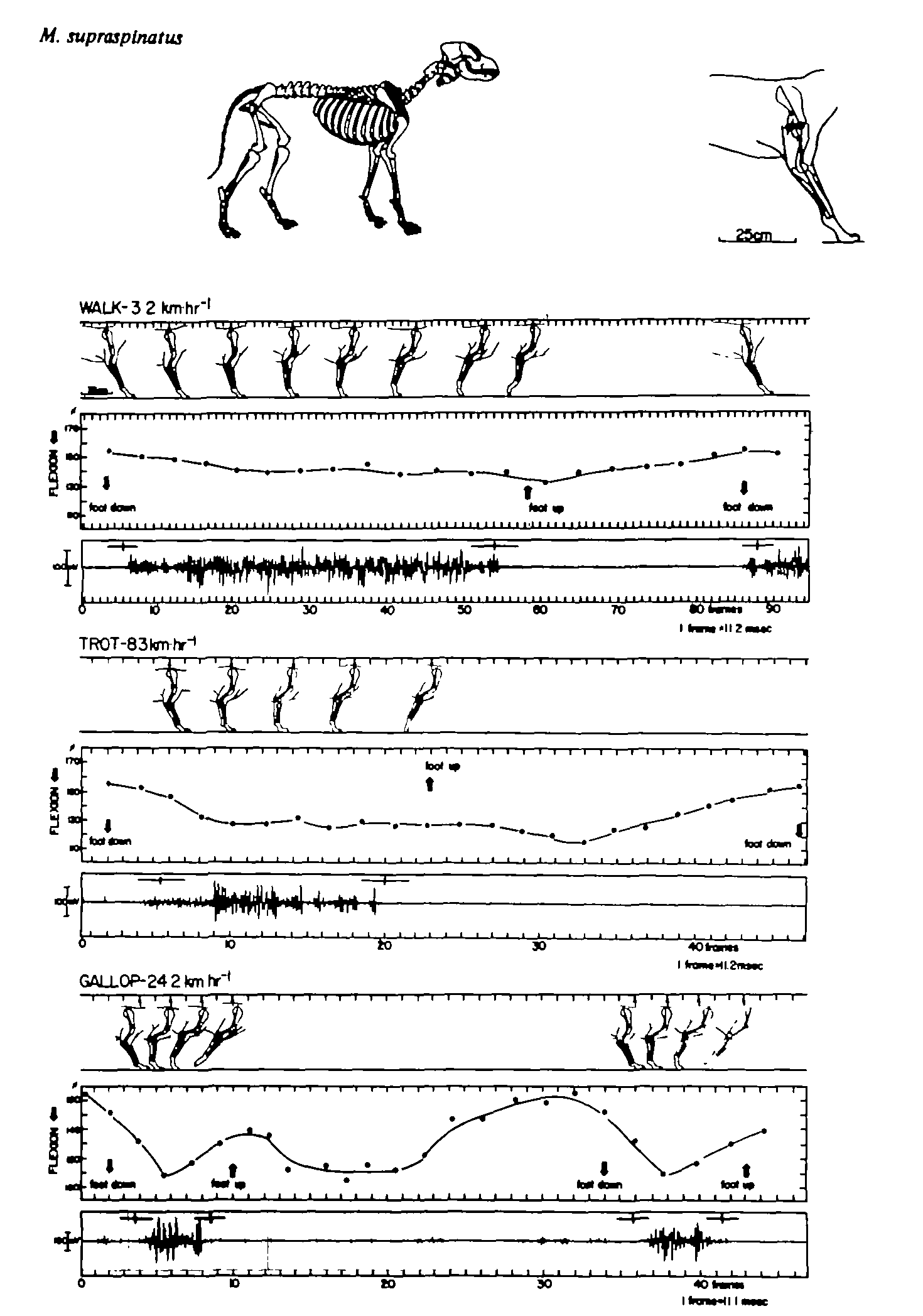 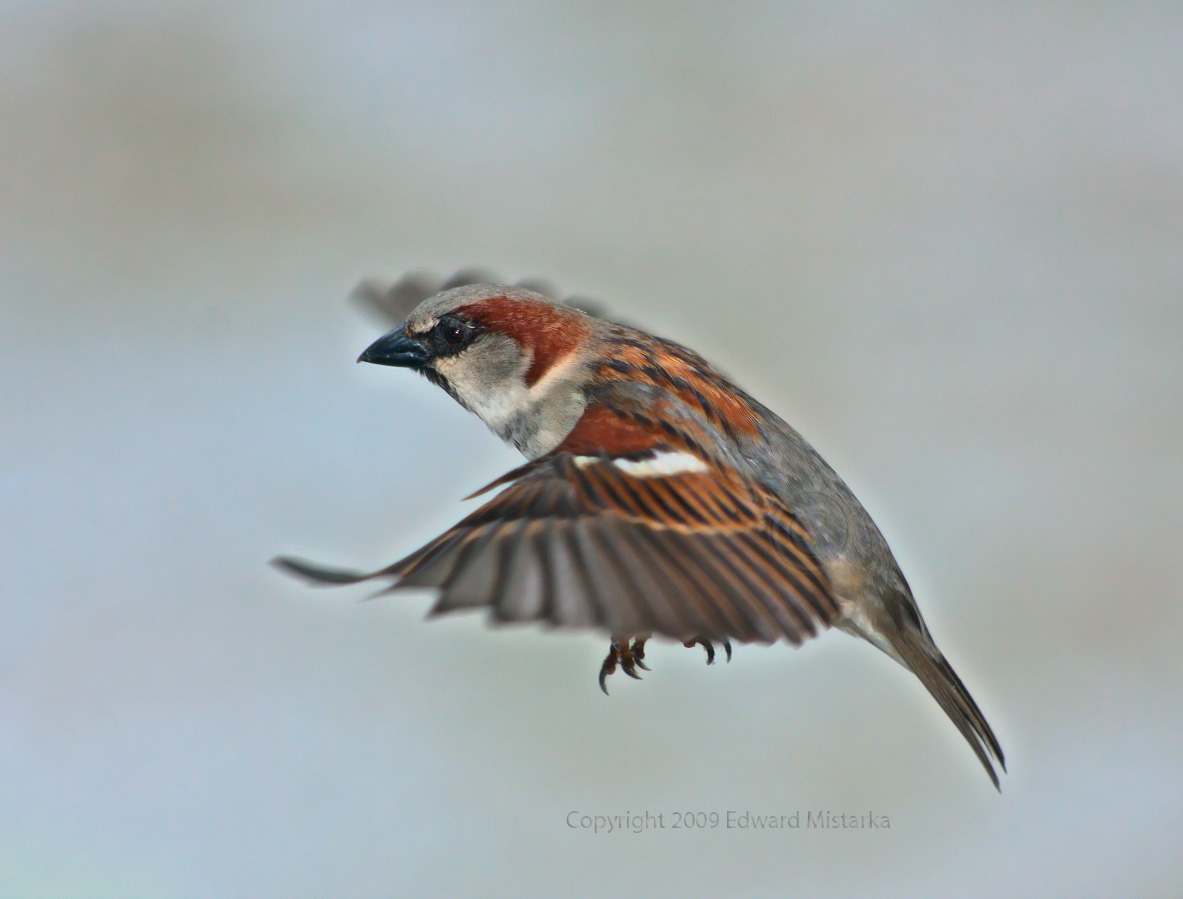 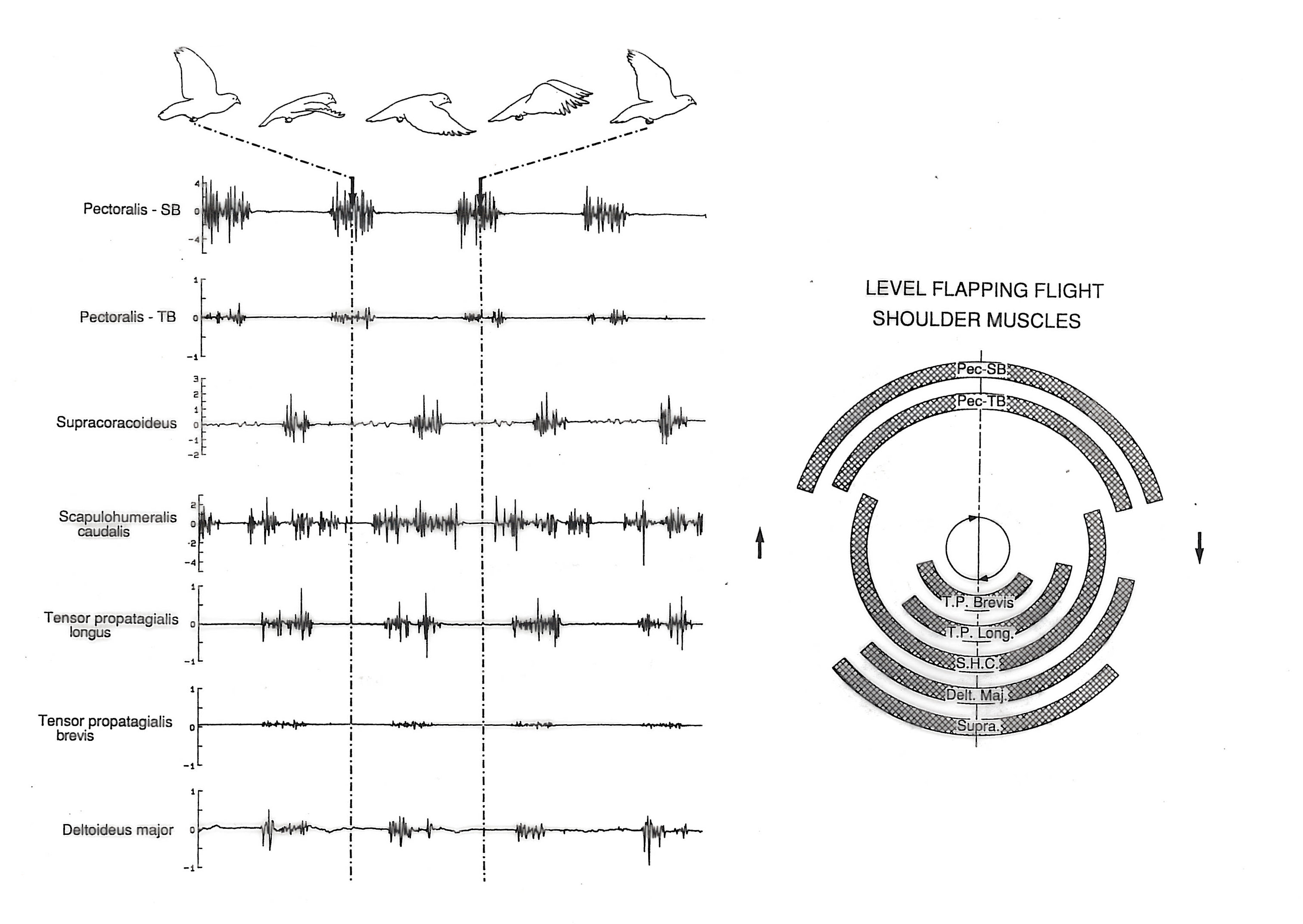 Taken from Dial (1992)
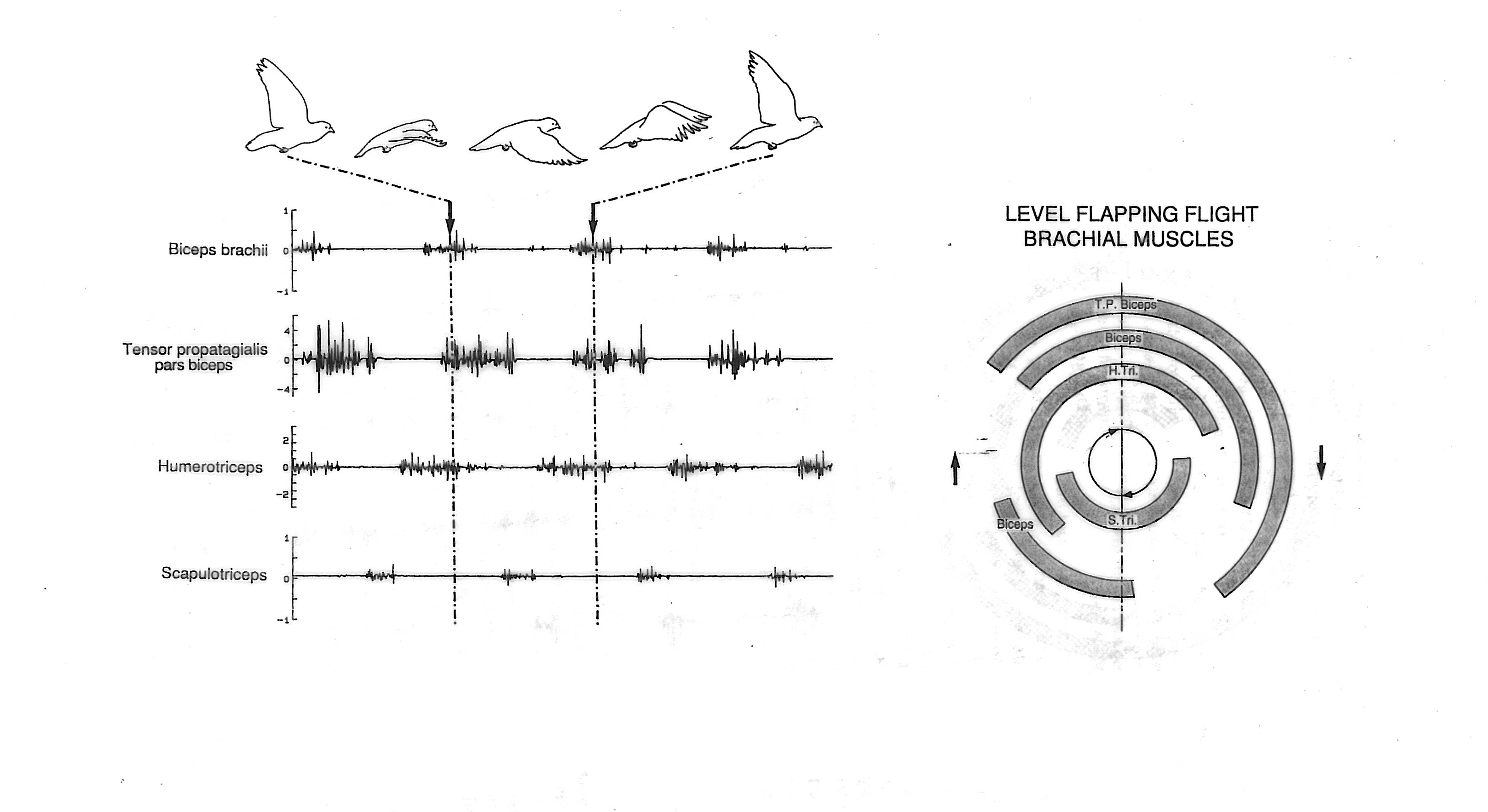 Taken from Dial (1992)
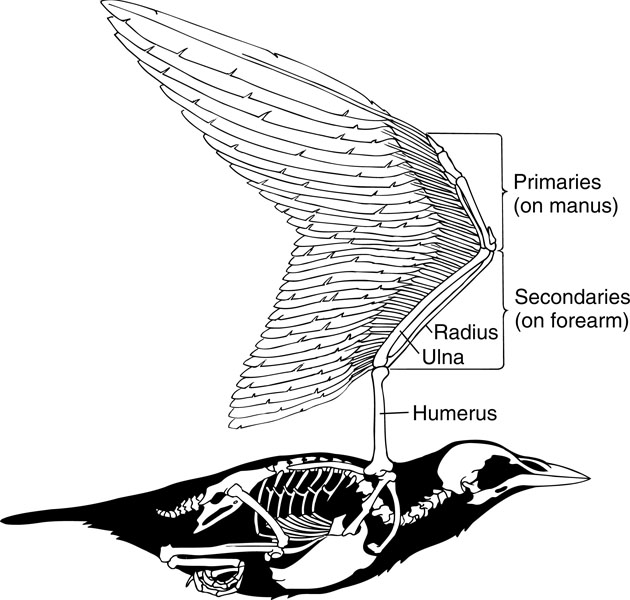 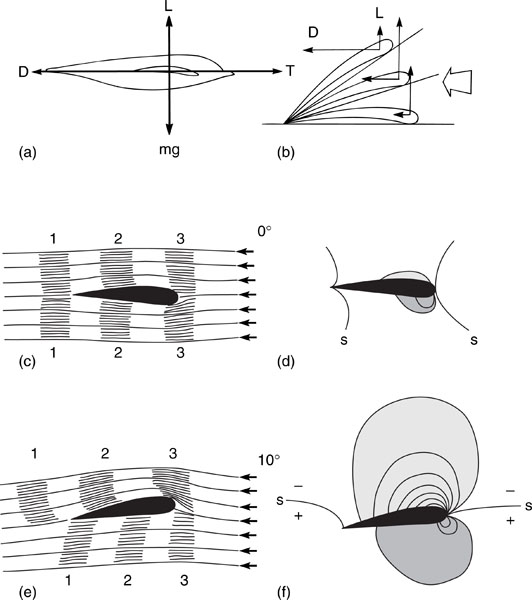 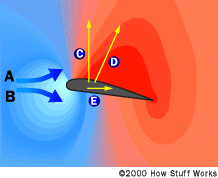